Reliability and Robustness in a Low-Cost Robot Colony
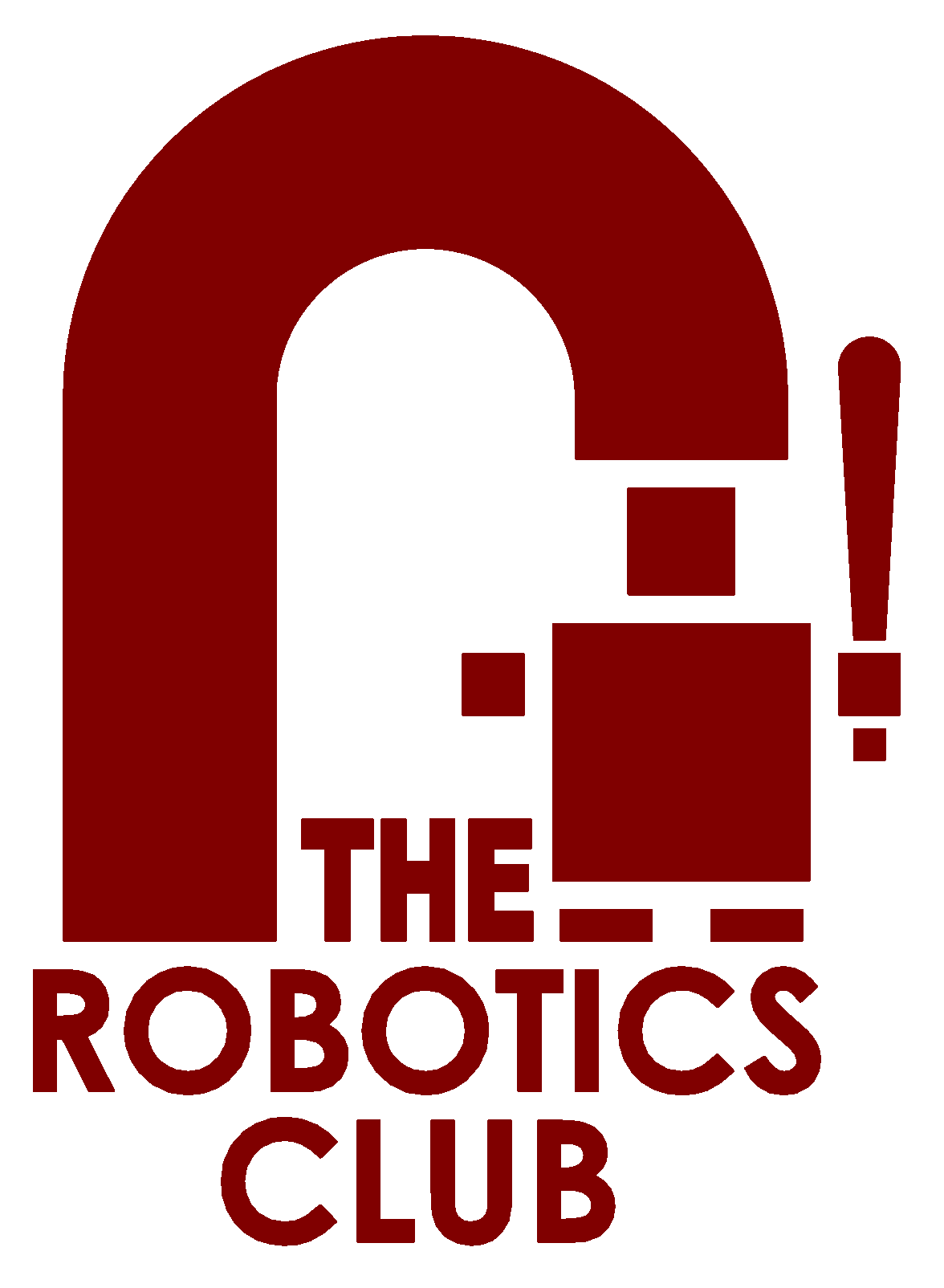 COOL INFO ABOUT THE ROBURTS
Abstract
MOAR STUFF GOES IN THIS AREA.
PROBABLY SOMETHING RELATED TO BOM…MAYBE A GRAPH OR TWO
MOTORS / ENCODERS
GRAPH GOES HERE
PICTURE GOES HERE
RANGEFINDERS
COOL DIAGRAM DETAILING WHOLE SYSTEM
GRAPH GOES HERE
MOVING WALL PICTURE GOES HERE
SIMULATOR
MAPPING
ACK ACKS
[Speaker Notes: Section titles are 60pt and bold
Yellow box means text probably goes there
Blue box means pictures probably go there
Red lines are for spacing – use these as margins]